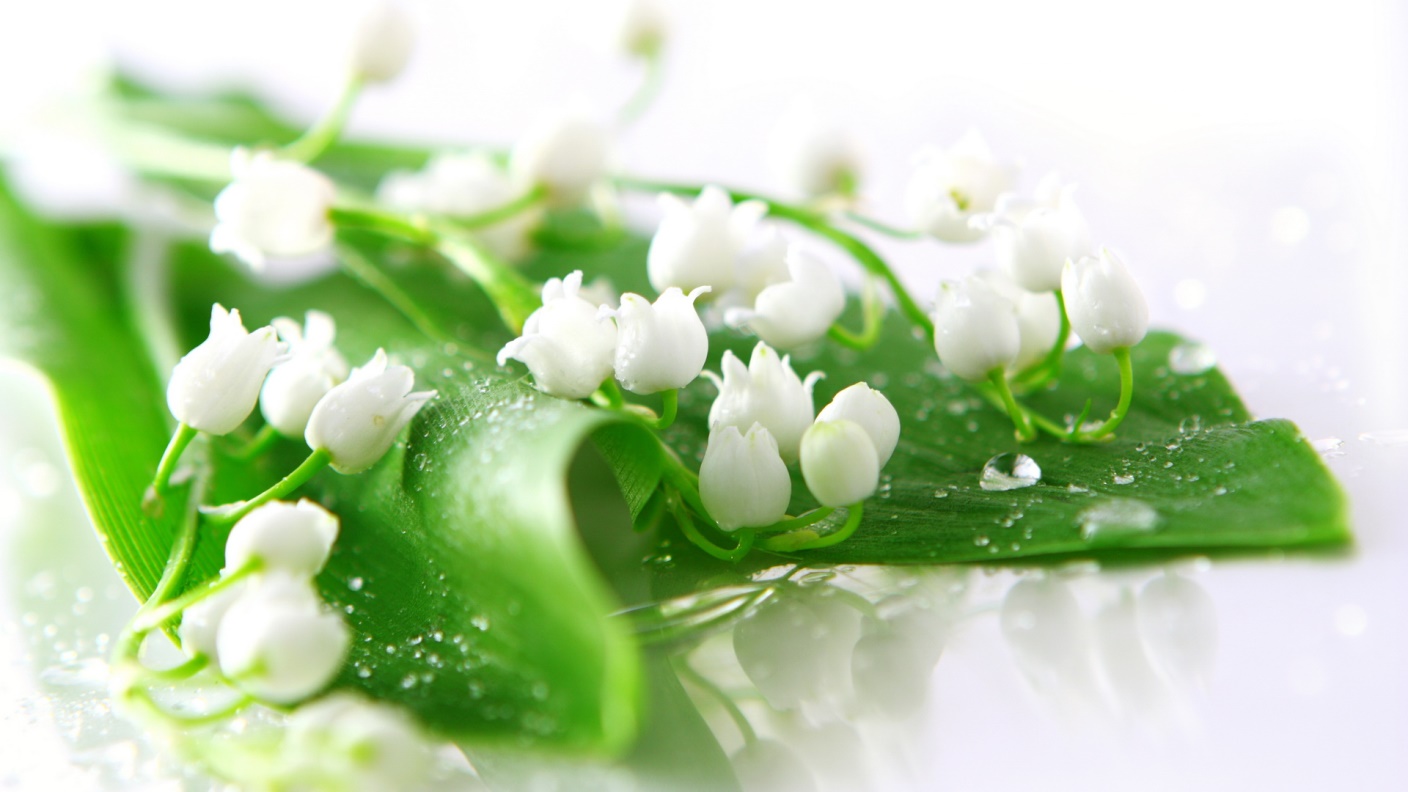 Загадки о весне!
Автор:
Воспитатель 
МАДОУ ЦРР д/с № 14
Бочкарева И.А.
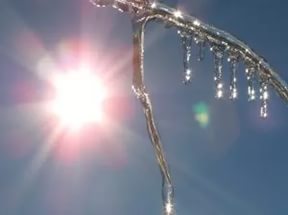 Зимою замерзаютИ с крыш они свисают,На солнце засверкаютВесна придёт - растают.
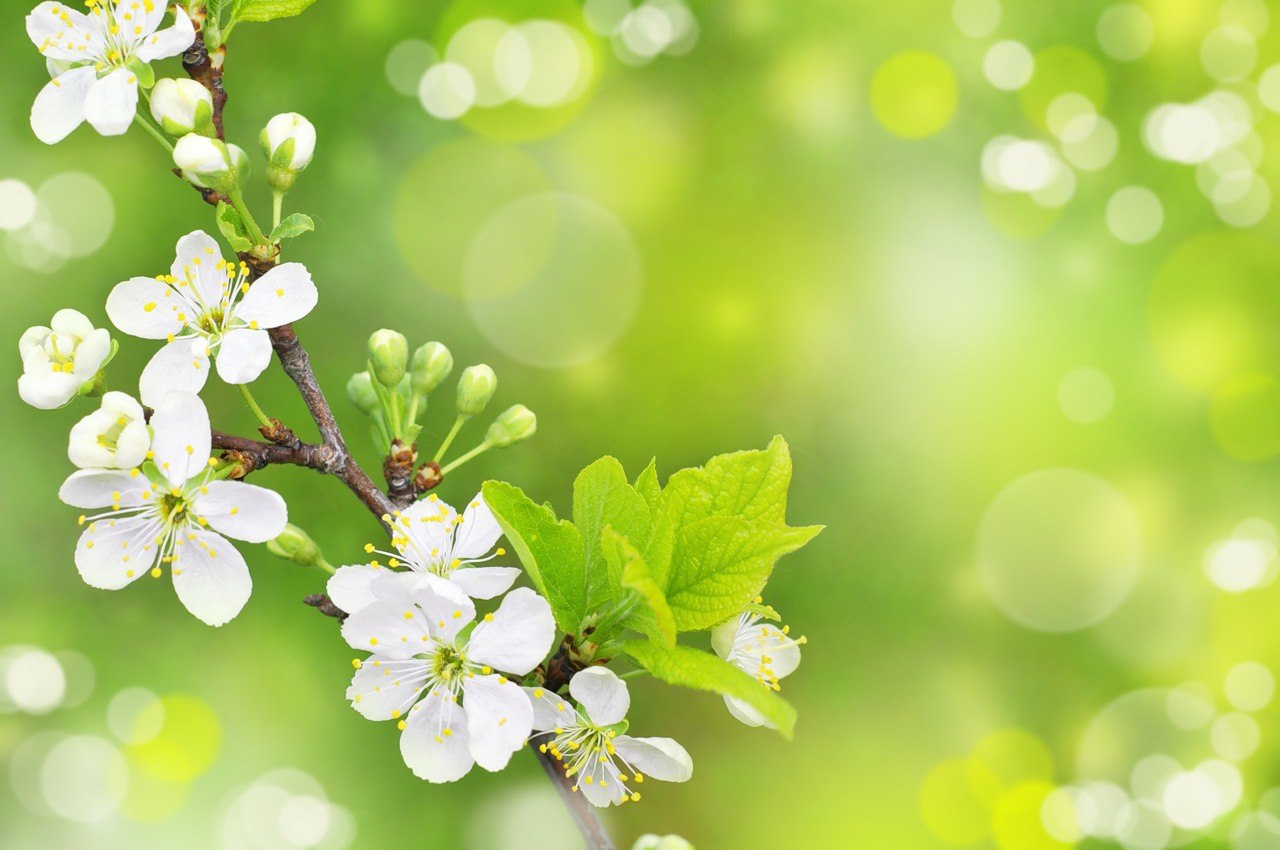 Зимою замерзаютИ с крыш они свисают,На солнце засверкаютВесна придёт - растают.
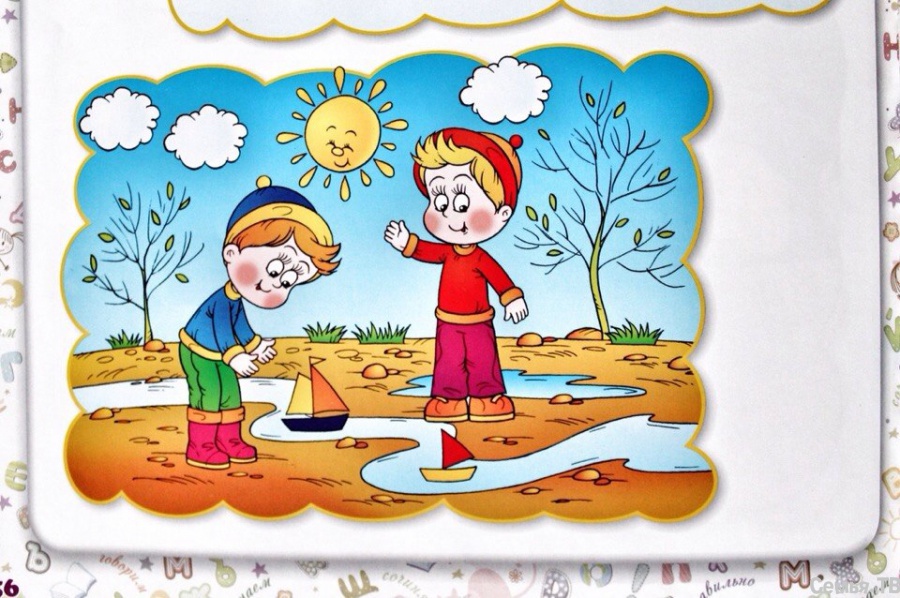 Тает снег, бежит водою,Дети, шумною гурьбою,По теченью той "реки"Запускают корабли.
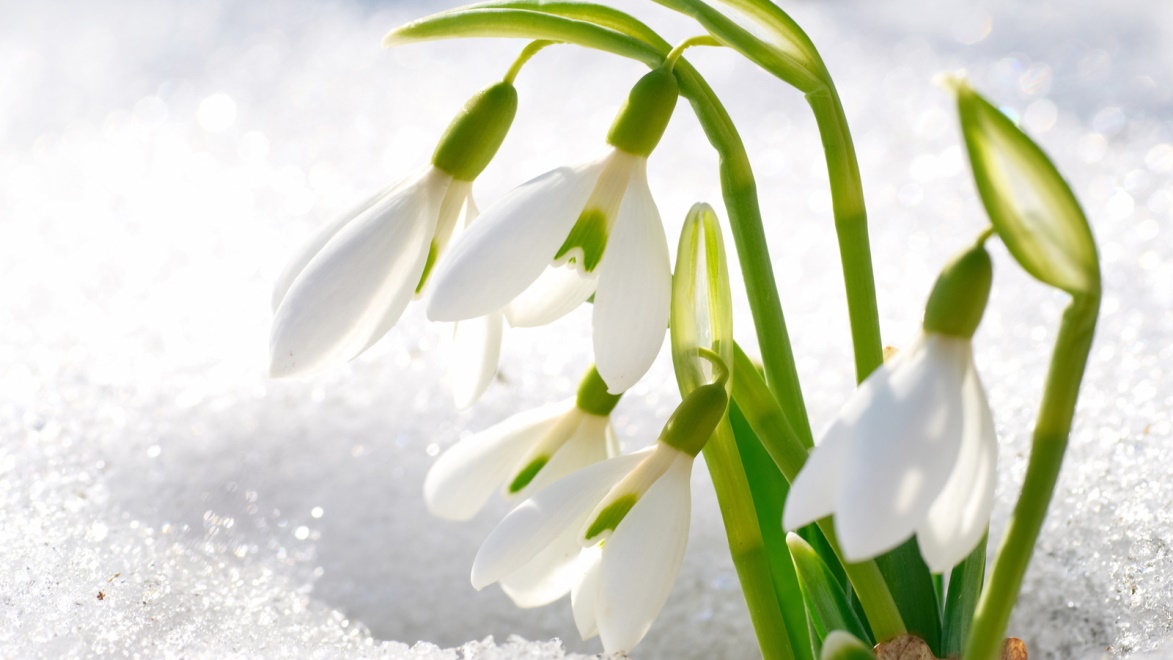 Самый смелый из цветов,Он в снегу расти готов!
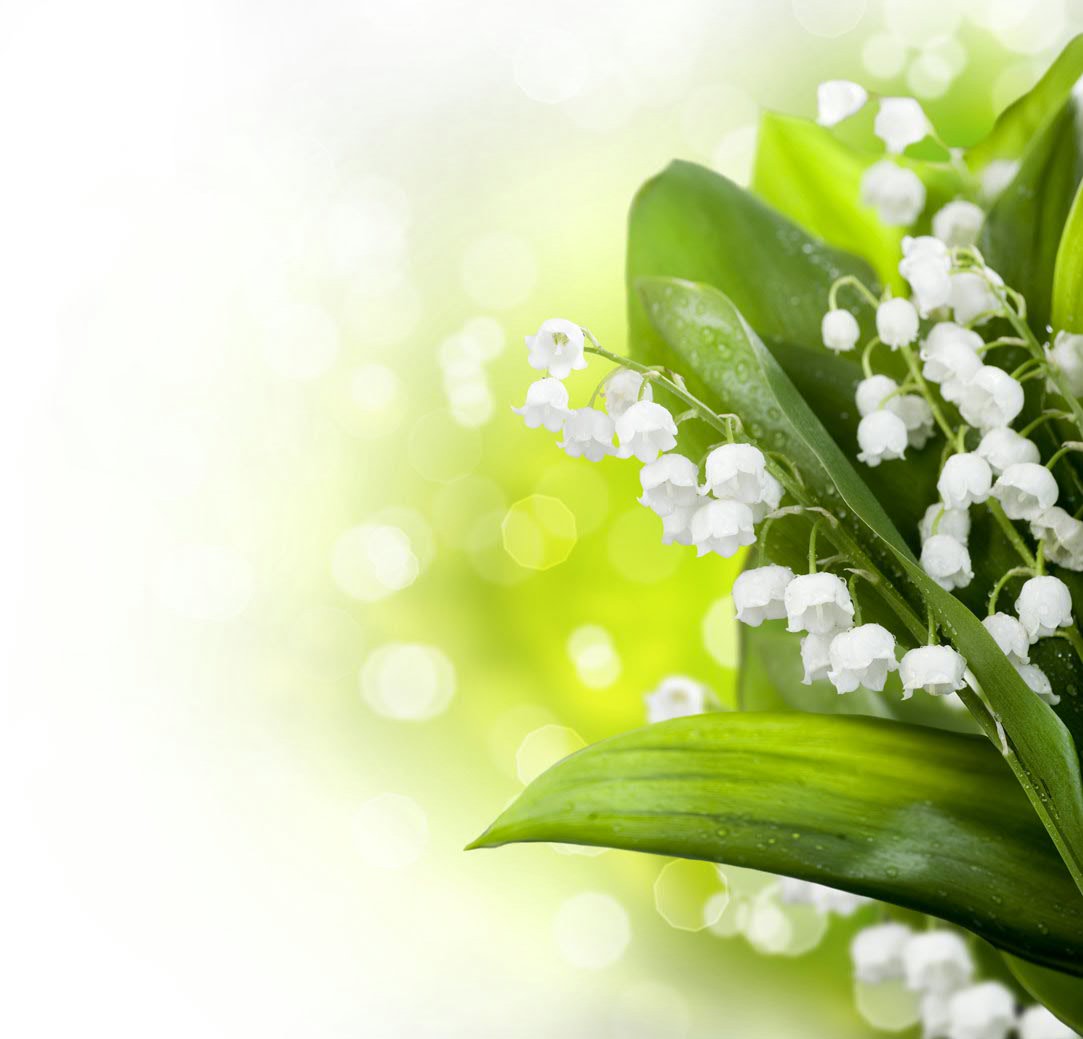 Этот цветок распускается в мае,Белые бусинки он надевает.
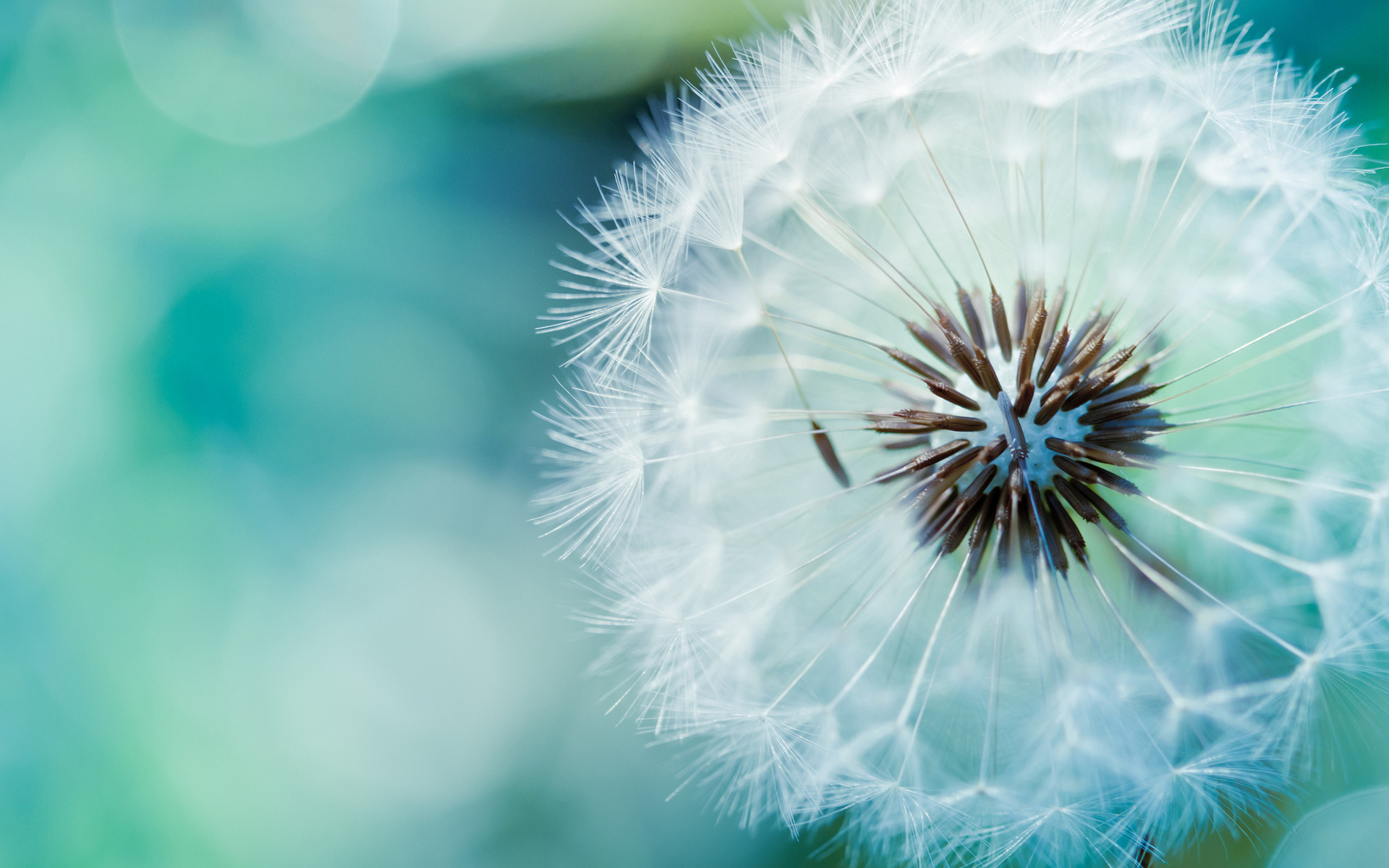 Желтый он будет, пока молодойА постареет - и станет седой!